ОБЕСПЕЧЕНИЕ БЕЗОПАСНОСТИ НЕСОВЕРШЕННОЛЕТНИХ
(МАЙ–АВГУСТ 2025 ГОДА)
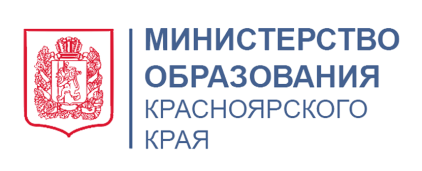 экзаменационный период
торжественные мероприятия, связанные с окончанием учебного года
период летних каникул
! в период проведения экзаменов фиксируется нестабильное эмоциональное состояние несовершеннолетних, повышенная тревожность, возможно усиление неуверенности в собственных силах, ощущение безнадежности и разочарования в будущем.

Важно дополнительно напомнить педагогам, родителям о:
признаках депрессивного, суицидального поведения детей и подростков,
алгоритме действий при их выявлении, 
правилах взаимодействия с детьми в кризисной ситуации, их поддержки в эмоционально сложной ситуации; 

организовать проведение обучающих психологических занятий о способах самопомощи в ситуации тревоги, практиках эмоционального восстановления;

проинформировать детей и их родителей о существующих возможностях получения психологической помощи: 
телефонах доверия (8-800-2000-122, 8(391)201-90-40);
чат-боте «Лучше знать» (@better_know_bot);
центрах психолого-педагогической, медицинской и социальной помощи (http://ovz24.ru/index.php/kuda-obrashchatsya);
службе консультативной помощи родителям (8-800-700-24-04, мыпомогаемродителям.рф);
проверить размещение указанной информации на общедоступных информационных ресурсах образовательных организаций.
ОБЕСПЕЧЕНИЕ БЕЗОПАСНОСТИ НЕСОВЕРШЕННОЛЕТНИХ
 (МАЙ–АВГУСТ 2025 ГОДА)
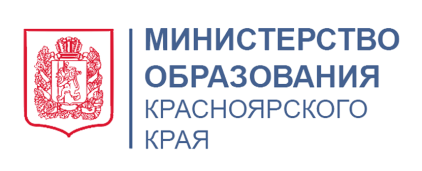 ! торжественные мероприятия, связанные с окончанием учебного года

проводить в соответствии с санитарно-эпидемиологическими правилами;

запретить применение источников открытого огня и пиротехнических изделий;

не проводить праздничные мероприятия в учреждениях и помещениях, не отвечающих требованиям пожарной безопасности;

исключить бесконтрольное пребывание в учреждении и на территории посторонних лиц;

не допускать автотранспорт на школьную территорию;

не осуществлять групповые выезды детей автомобильным транспортом за пределы городских округов и муниципальных районов края;

организовать дежурство преподавательского и обслуживающего персонала во время проведения торжественных мероприятий;

возложить персональную ответственность за сохранность жизни и здоровья выпускников во время проведения торжественных мероприятий на руководителей общеобразовательных учреждений, заместителей директоров, педагогов, отвечающих за сохранность жизни и здоровья выпускников, с указанием четкого количества часов пребывания с детьми;

провести инструктажи с лицами, ответственными за проведение торжественных мероприятий;

провести разъяснительную работу с обучающимися, направленную на профилактику противоправных действий во время проведения торжественных мероприятий.
ОБЕСПЕЧЕНИЕ БЕЗОПАСНОСТИ НЕСОВЕРШЕННОЛЕТНИХ
 (МАЙ–АВГУСТ 2025 ГОДА)
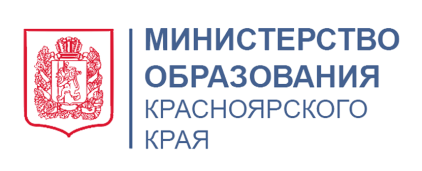 ! летний период

Организовать
информационную кампанию по профилактике детской смертности и несчастных случаев

дополнительные инструктажи для детей
о безопасном поведении при нахождении на воде, природе, детских игровых и спортивных площадках, в общественных местах,
о запрете проникновения в ветхие домовладения, недостроенные объекты, заброшенные дома,
о правилах дорожного движения и поведения на железнодорожных путях и переездах, особенно при использовании средств индивидуальной мобильности, 
о правилах поведения в сети Интернет, рисках вовлечения в деструктивные сообщества и противоправную деятельность, неминуемой ответственности за указанные действия,
работу с родителями (законными представителями), акцентировав их внимание на необходимости организации досуга несовершеннолетних, недопустимости их бесконтрольного времяпрепровождения, мерах безопасного нахождения детей дома, в том числе при открытых окнах, правилах поведения в чрезвычайных ситуациях, например, при пожаре. 

На постоянной основе осуществлять
информирование родительской общественности по профилактике детской смертности и обеспечению безопасности детей в летний период, используя различные средства: интернет-ресурсы, мессенджеры, размещение информации на стендах в образовательных организациях.
ОБЕСПЕЧЕНИЕ БЕЗОПАСНОСТИ НЕСОВЕРШЕННОЛЕТНИХ
 (МАЙ–АВГУСТ 2025 ГОДА)
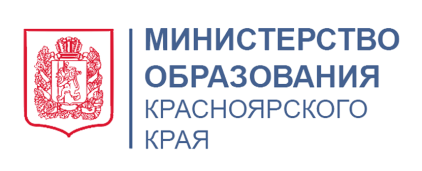 организовать включение всех детей, вступивших в конфликт с законом, в реализацию программ летних оздоровительных лагерей и организовать занятость детей, в отношении которых реализуется индивидуальная профилактическая работа;
рассмотреть возможность трудоустройства подростков в каникулярный период, в том числе через содействие в реализации ежегодного проекта «Трудовые отряды старшеклассников»

усилить контроль
за реализацией массовых мероприятий в период летних каникул, направленных на снижение детской смертности;
за проведением профилактических мероприятий с детьми в рамках летней оздоровительной кампании.

!!! обо всех случаях гибели, угрозе жизни, иных резонансных случаях, произошедших с несовершеннолетними необходимо незамедлительно информировать министерство